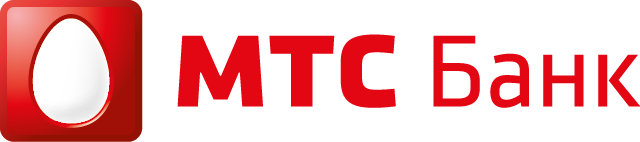 ПАО «МТС-БАНК»
Факторинг
для Поставщика
Генеральная лицензия № 2268 от 17.12.2014 года
Генеральная лицензия № 2268 от 17.12.2014 года
ФАКТОРИНГ – комплексный продукт, позволяющий Вашей компании получить оперативное беззалоговое финансирование под уступку права денежного требования по осуществляемым поставкам, исключить риск неоплаты отгруженного товара, передать на аутсорсинг управление дебиторской задолженностью, улучшить качество своей финансовой отчетности, получить дополнительные конкурентные преимущества, а также существенно увеличить объемы продаж и коммерческой прибыли Вашего бизнеса.
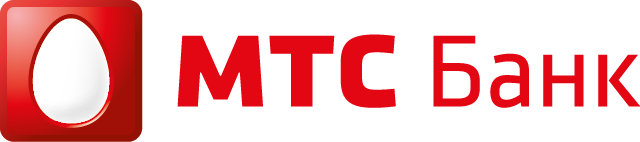 ЭТАПЫ СДЕЛКИ
Преимущества для поставщика:
ПРЕИМУЩЕСТВА
Осуществление поставок продукции
Передача реестра требований на финансирование
Выплата финансирования по уступленным поставкам
Оплата поставки покупателем
Перевод остаточного платежа (в случае его наличия)
При регрессном факторинге в случае неоплаты поставки покупателем поставщик возвращает финансирование *
Финансирование по факту отгрузки
Оперативное пополнение оборотных средств
Возможность предоставления отсрочки без отвлечения собственных средств
Безрегрессная схема позволяет снизить риск неоплаты
Улучшение структуры баланса и ключевых финансовых показателей при использовании факторинга без регресса
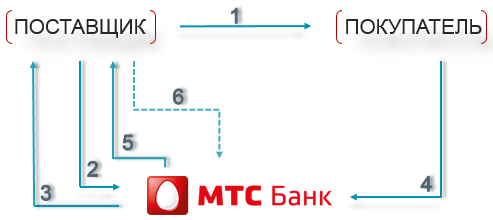 Преимущества для покупателя:
Получение / увеличение отсрочки платежа от поставщика
Возможность получения дополнительных сидок за быструю оплату и увеличение объемов закупок
Простая схема: подтвердили получение поставки, поставщик сразу получил деньги
* При факторинге без регресса поставщик не возвращает финансирование
С РЕГРЕССОМ
БЕЗ РЕГРЕССА
*
ТРУДОЗАТРАТЫ УЧАСТНИКОВ
КОМИССИЯ
Кредитный процесс для покупателя:
Сбор пакета документов для поставщика
Утверждение сделки и лимитов на поставщика / покупателя
Подписание договора факторинга с поставщиком
Подключение покупателя и поставщика к ЭДО Банка
Направление уведомления покупателю
Отгрузка товара в рамках факторинга
Возможна вариативность:
Всю комиссию оплачивает Поставщик (стандартный вариант)
Всю комиссию оплачивает Покупатель
Комиссия делится между Поставщиком и Покупателем
Постоянный операционный процесс:
Предоставление поставщиком в Банк документов, подтверждающих действительность денежного требования
Верификация / подтверждение поставок покупателем
Выплата поставщику финансирования
Операционное сопровождение и управление дебиторской задолженностью
Ежеквартальный мониторинг, ежегодный пересмотр лимита Банком
* Размер комиссии определяется индивидуально, по итогам кредитного анализа бизнеса Покупателя и условий договора поставки
Побеждайте с факторингом от МТС Банка!*
от 11% годовых без НДС
до 100% от суммы поставки
срок до 180 дней
Факторинг — финансирование под уступку дебиторской  задолженности на условиях:
Срок  принятия решения Банком не более 2-х дней при наличии вашего (проекта) контракта/условий тендера
Климов Виталий 
Рыжов Владислав
+7 (926) 123-91-25
+7 (929) 985-28-27
vklimov@mtsbank.ru
VRyzhov@mtsbank.ru
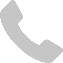 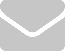 * Не является офертой